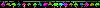 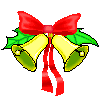 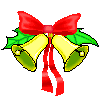 NHIỆT LIỆT CHÀO MỪNG
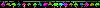 các thầy cô giáo
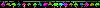 Về dự giờ môn Tiếng Việt
Lớp 1A2
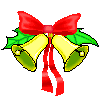 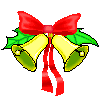 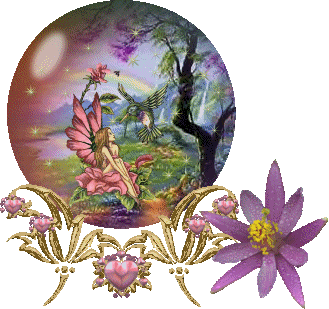 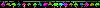 bầu trời
sáo sậu
ga tàu
con sếu
cây nêu
thêu thùa
cỏ lau
cây cau
Nhà dì Tư ở quê có cây cau, giàn trầu. Sau nhà có rau cải, rau dền và cả dưa hấu. Gần nhà dì có cây cầu tre nhỏ. Xa xa là dãy núi cao.
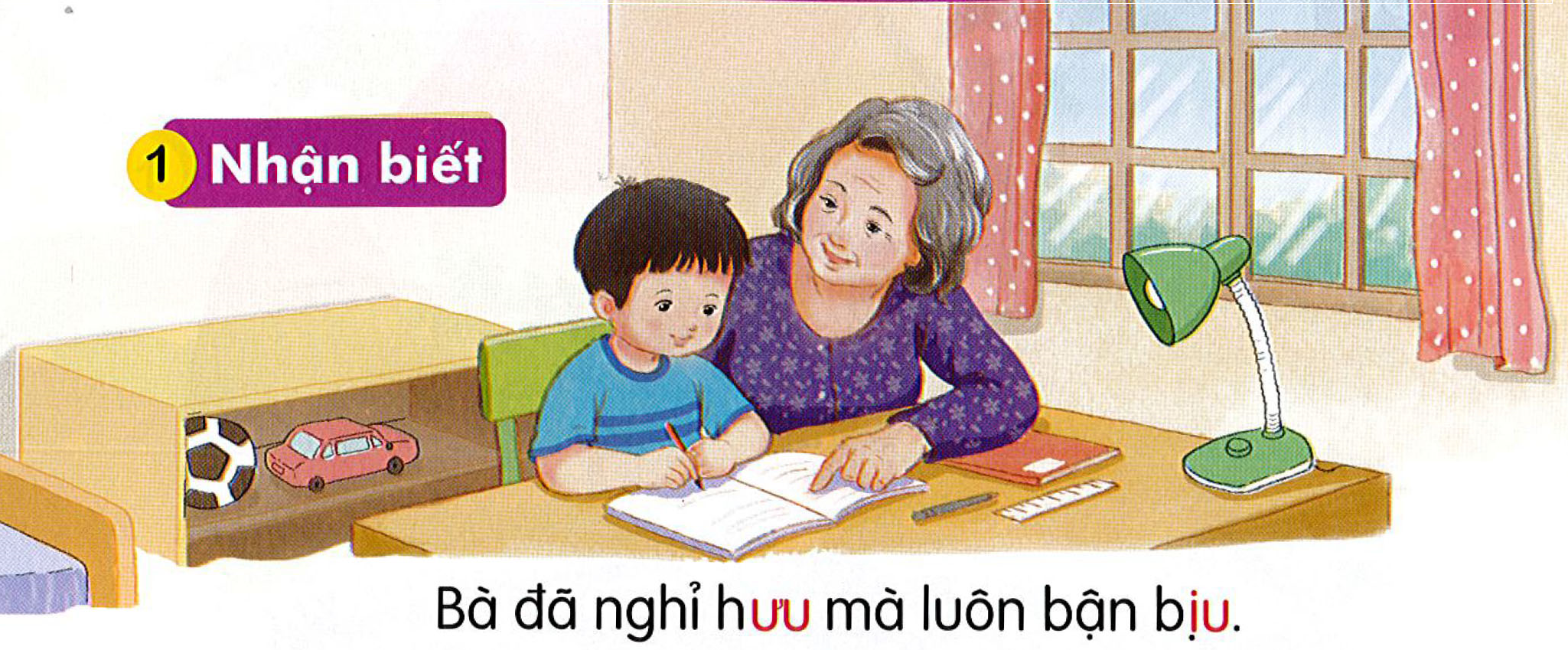 ?
Bà đã nghi hưu mà luôn bận biu.
iu
ưu
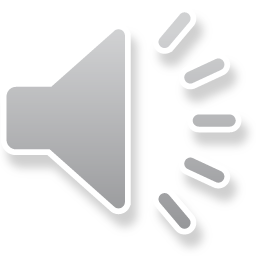 .
Bài
iu    ưu
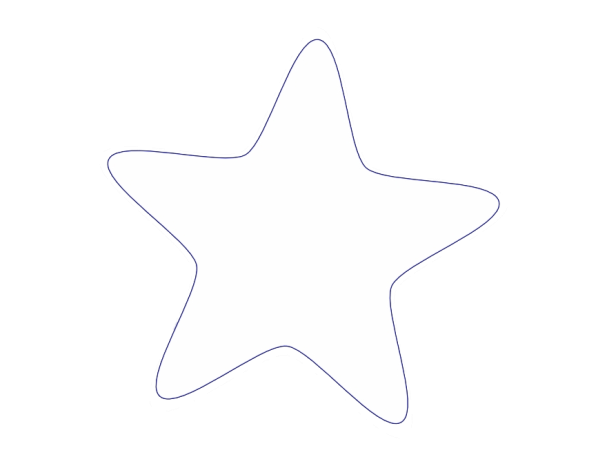 44
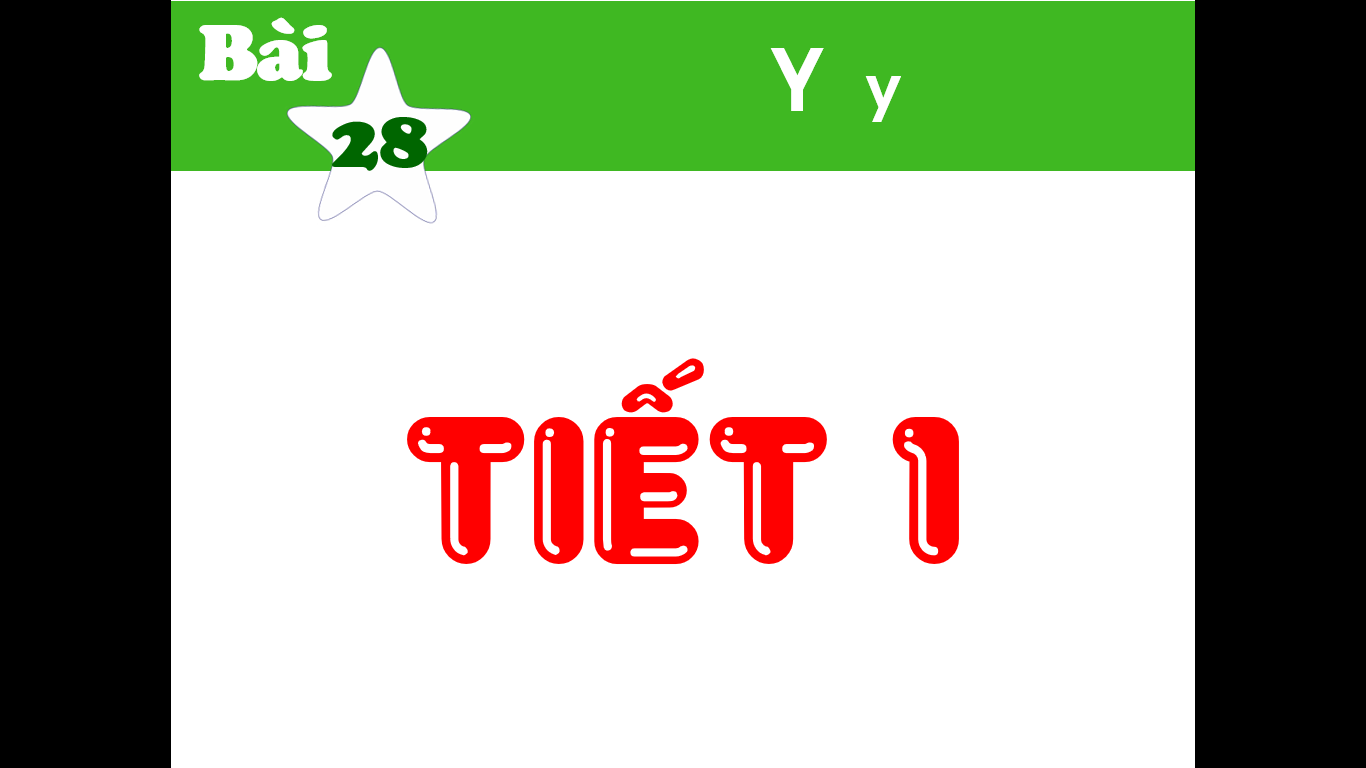 iu
iu    ưu
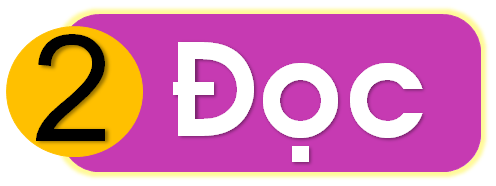 h
ưu
hưu
Mình cùng thi tài!
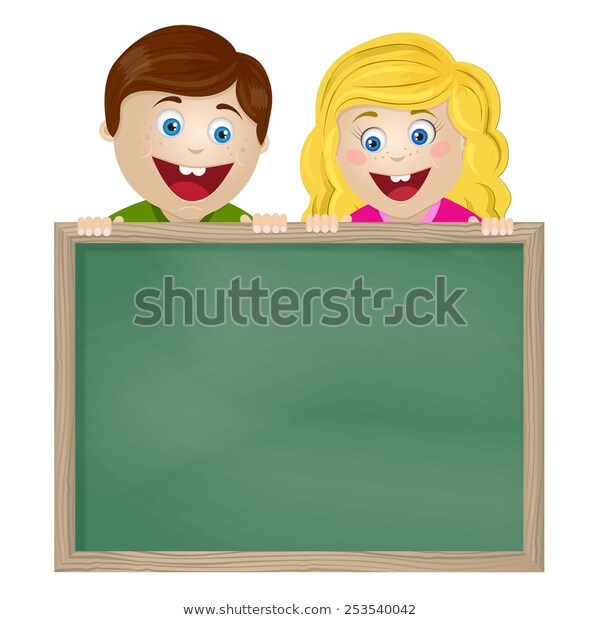 Tạo tiếng mới có vần   iu   ưu
iu:
 ưu:
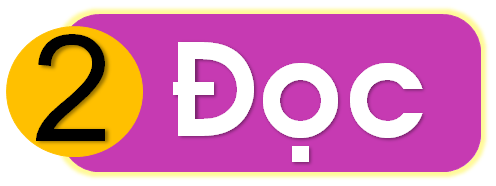 diu   điu   xíu   hưu   mưu   lựu
.
.
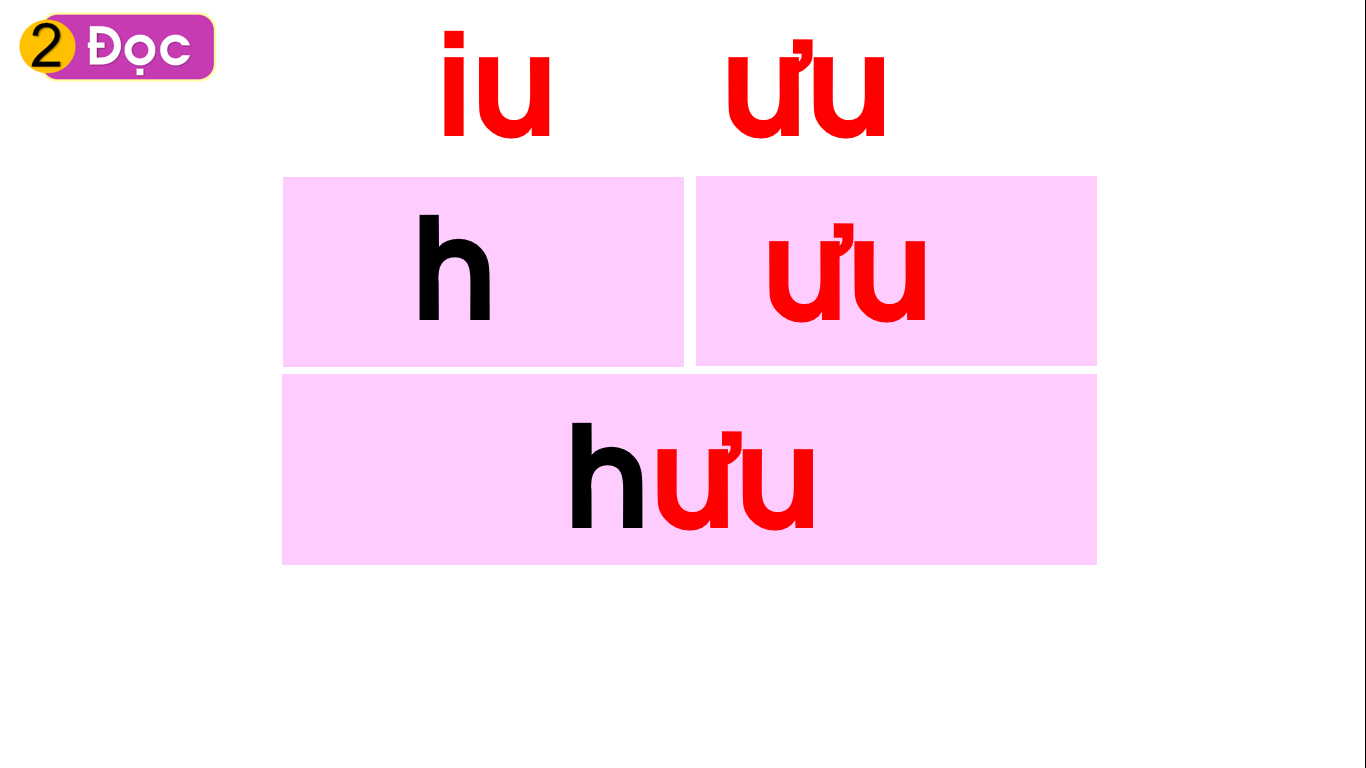 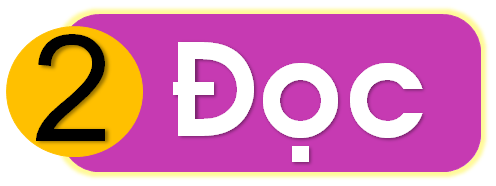 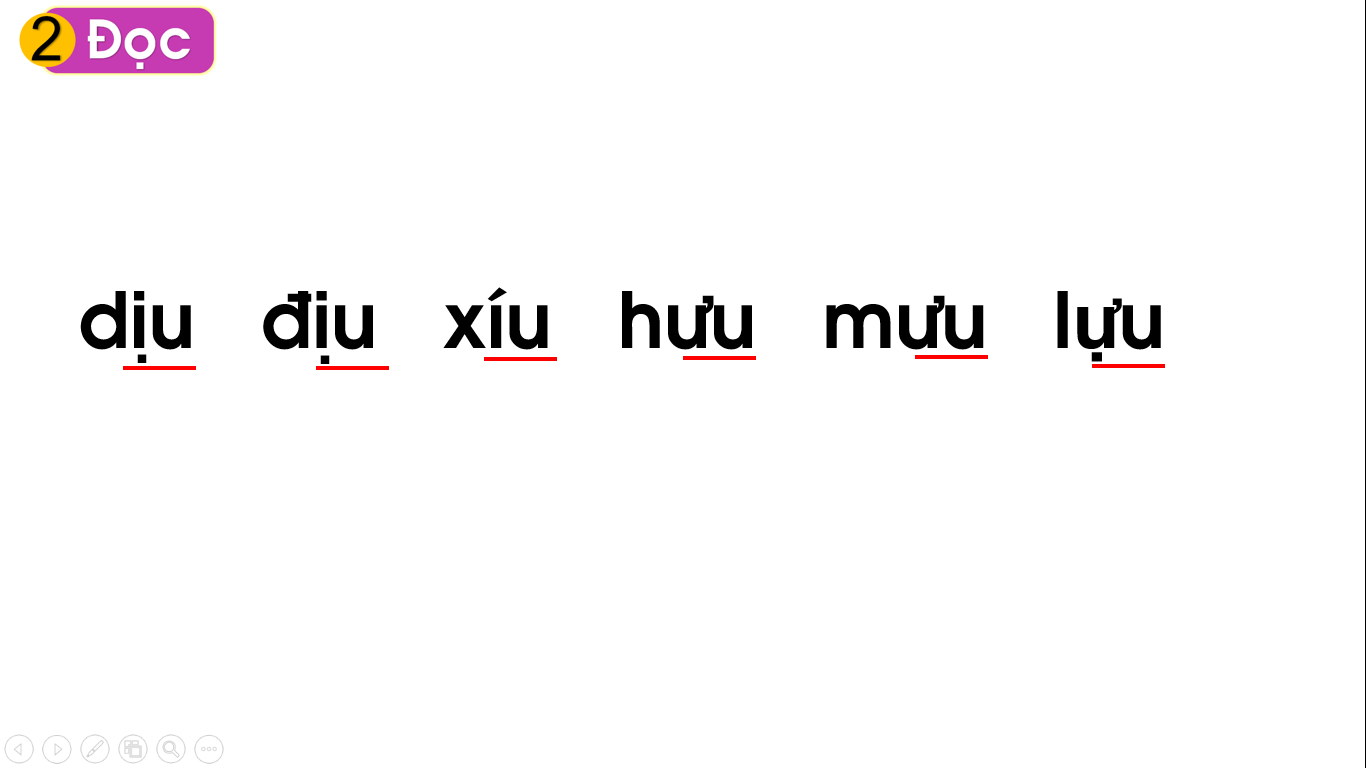 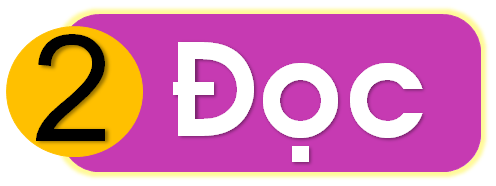 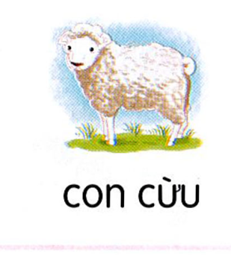 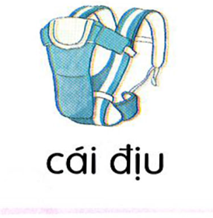 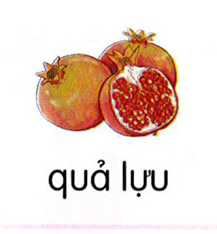 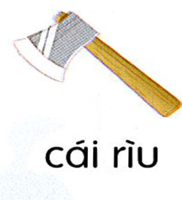 cái rìu
cái điu
quả lựu
con cừu
.
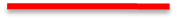 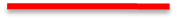 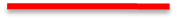 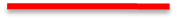 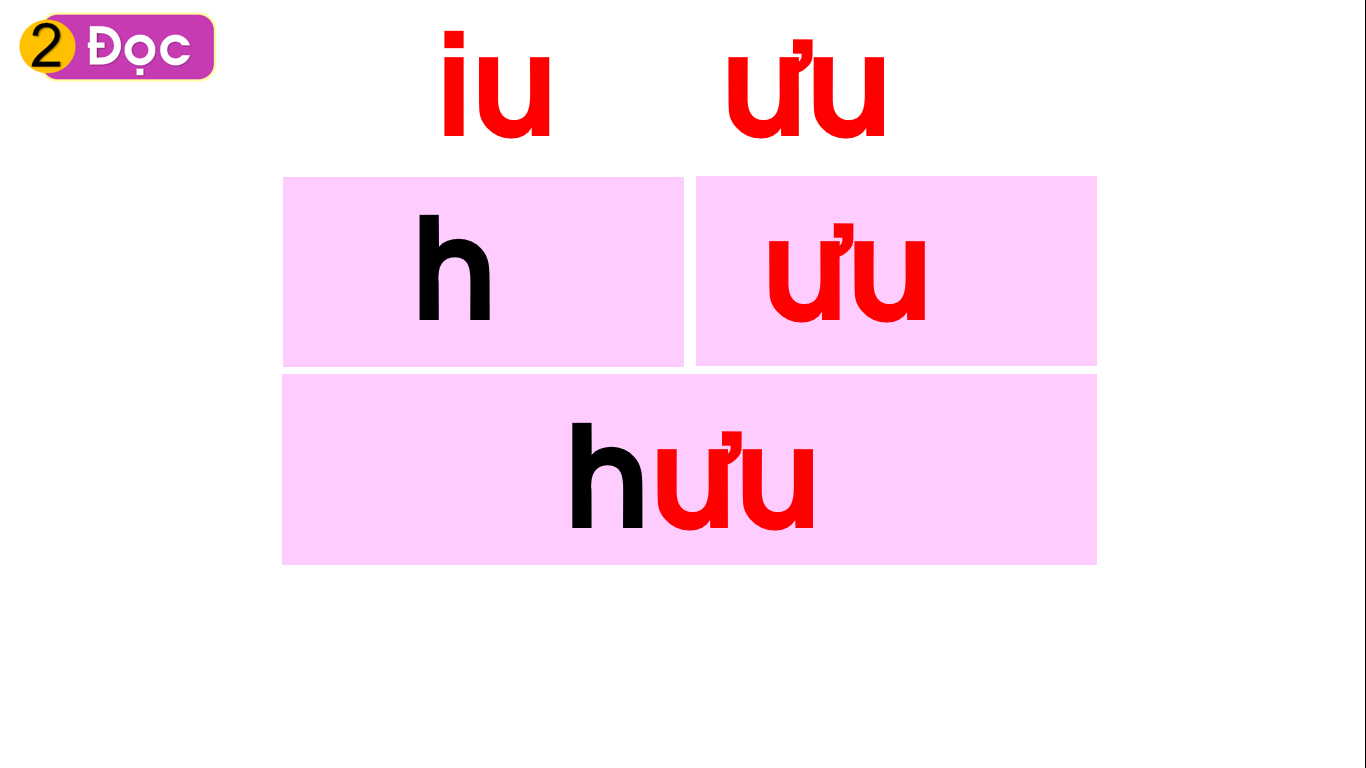 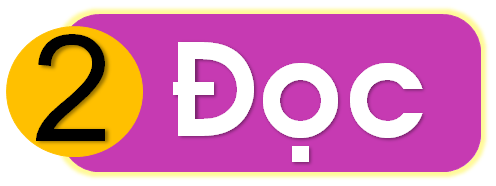 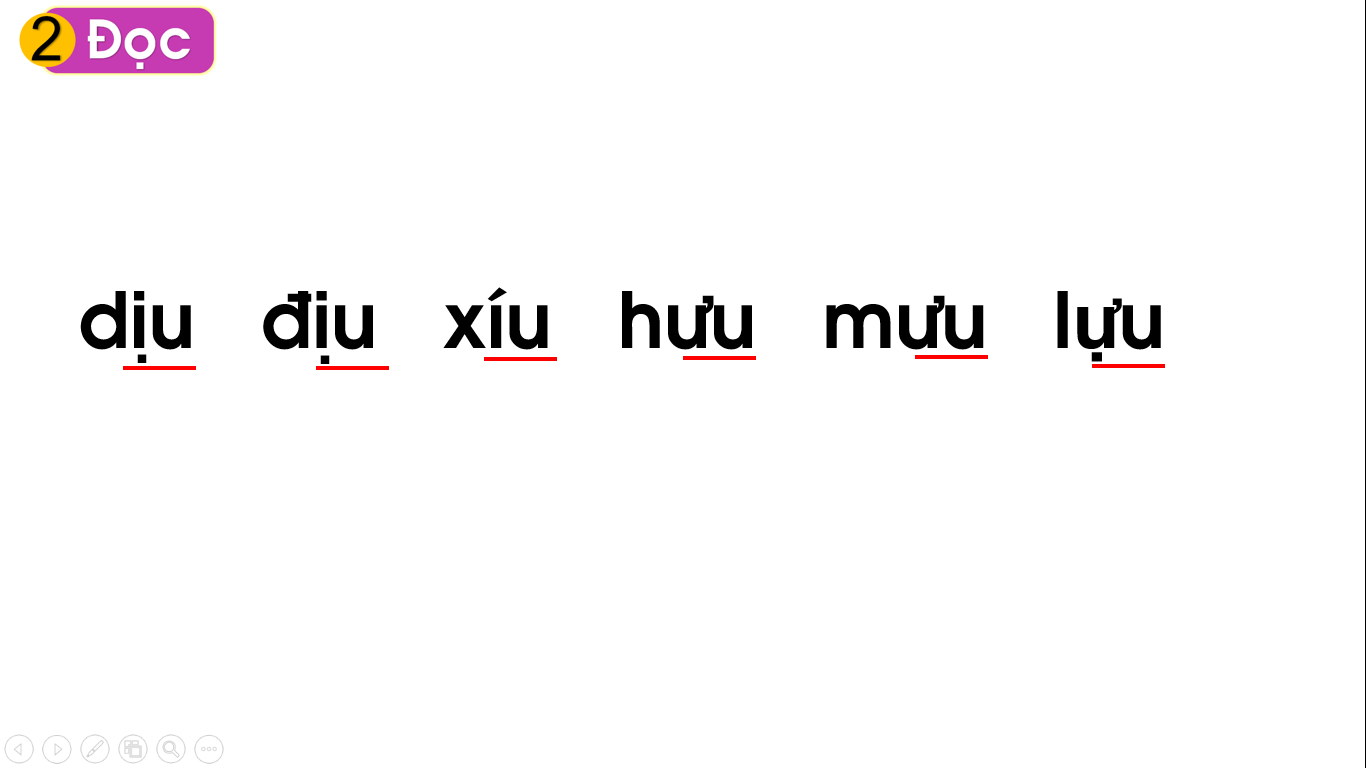 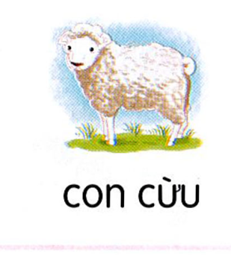 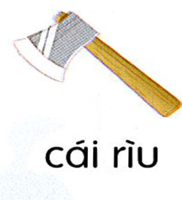 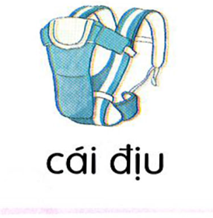 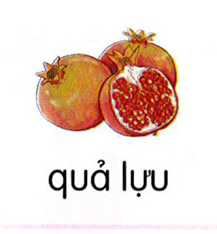 cái rìu
cái điu
quả lựu
con cừu
.
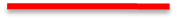 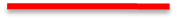 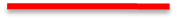 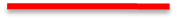 3
ViÕt b¶ng
Ŕu
Łu
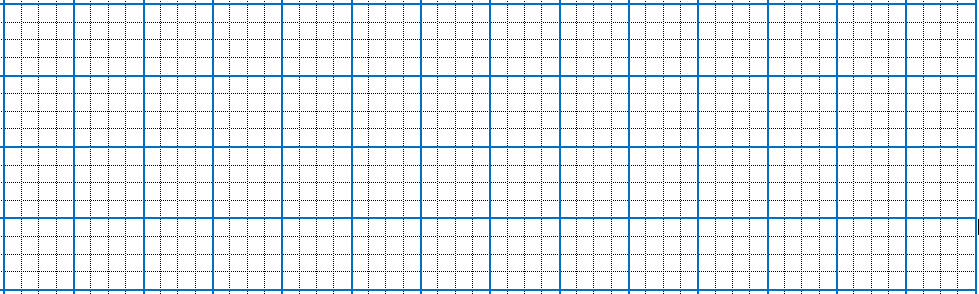 lựu
ǟìu
cái
q
ʘả
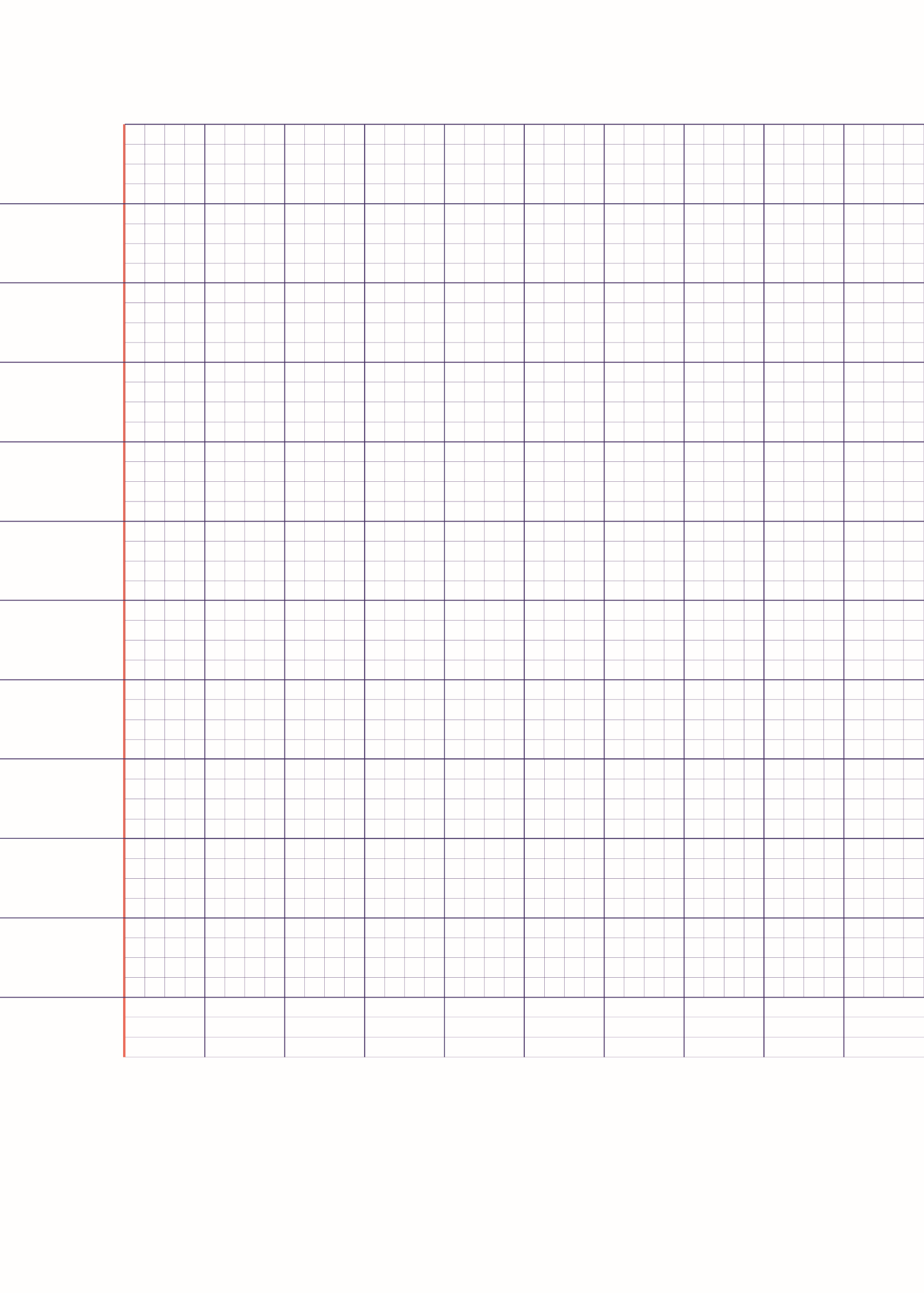 6
5
Ŕu
Łu
4
3
2
1
3
ViÕt b¶ng
Ŕu
Łu
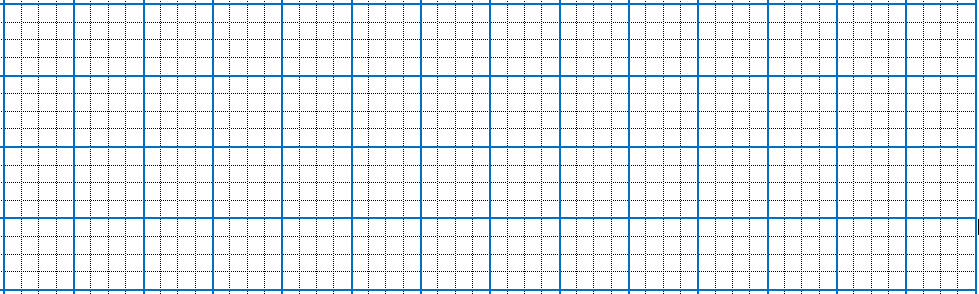 lựu
ǟìu
cái
q
ʘả
TIẾT 2
3
ViÕt b¶ng
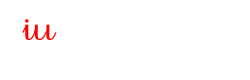 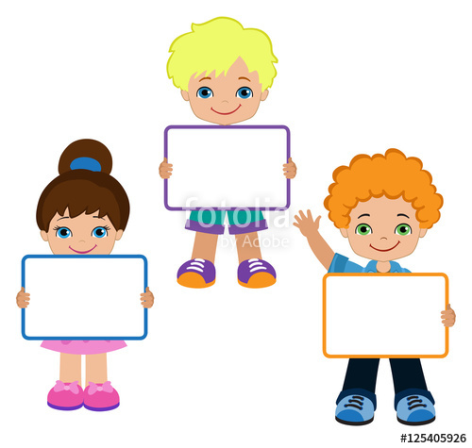 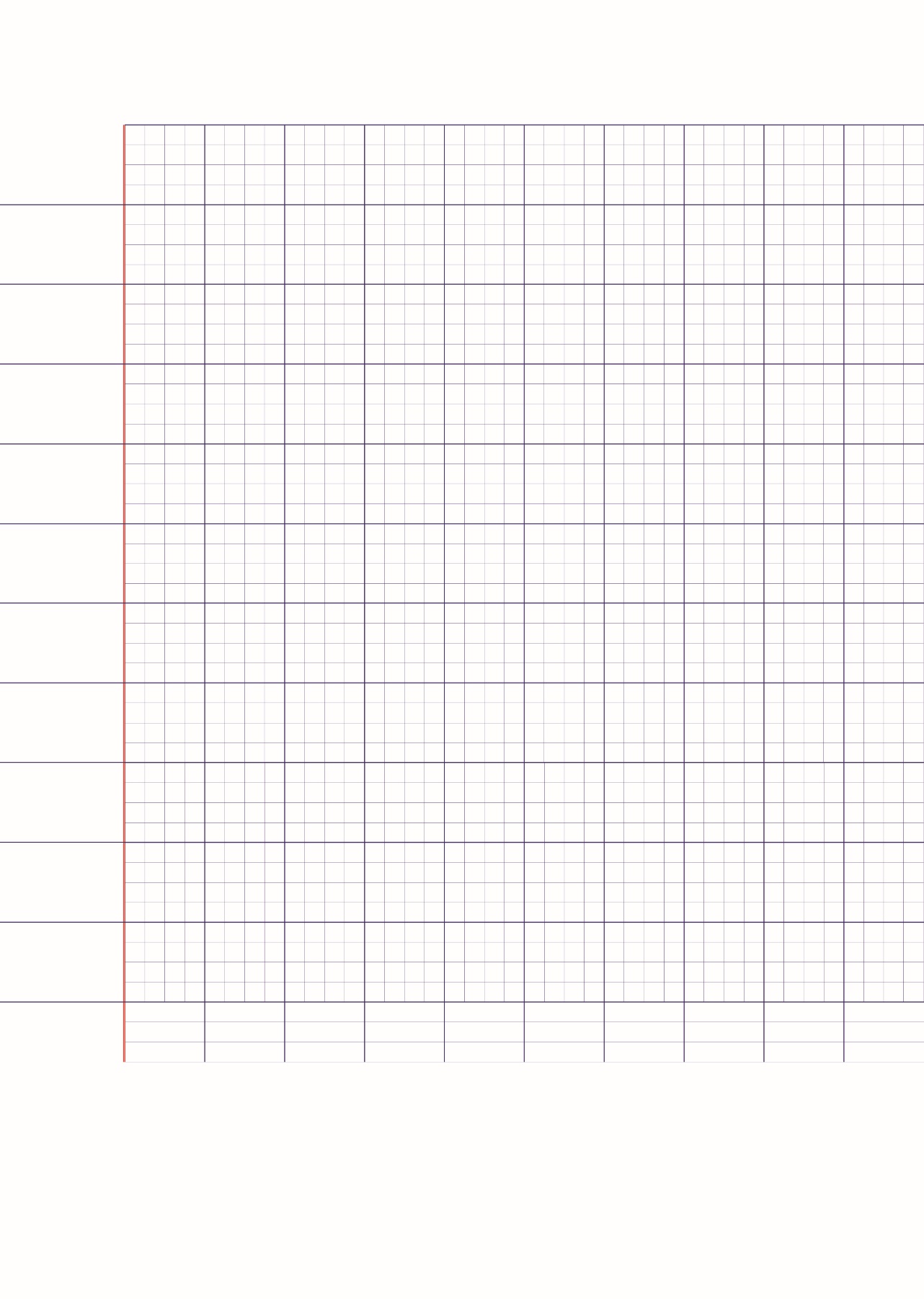 .
.
.
.
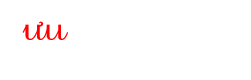 .
.
.
.
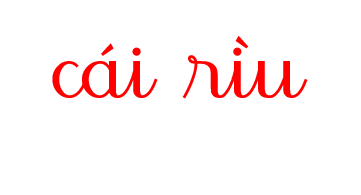 iu, ưu
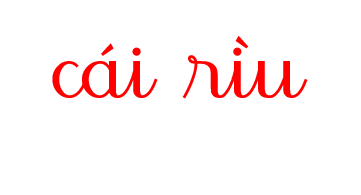 .
iu, ưu
iu, ưu
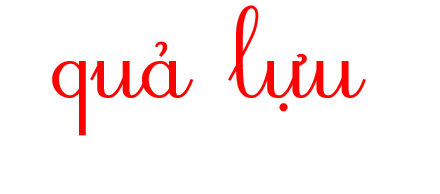 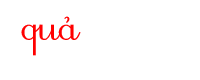 .
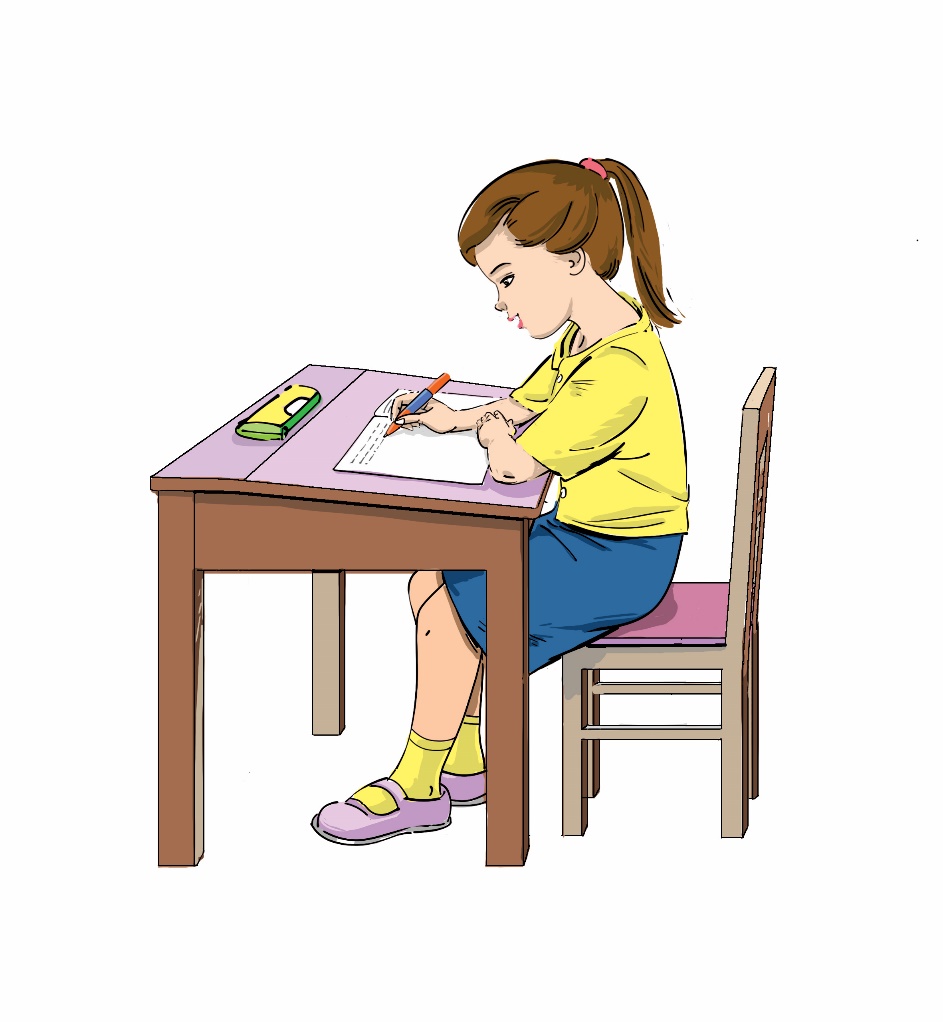 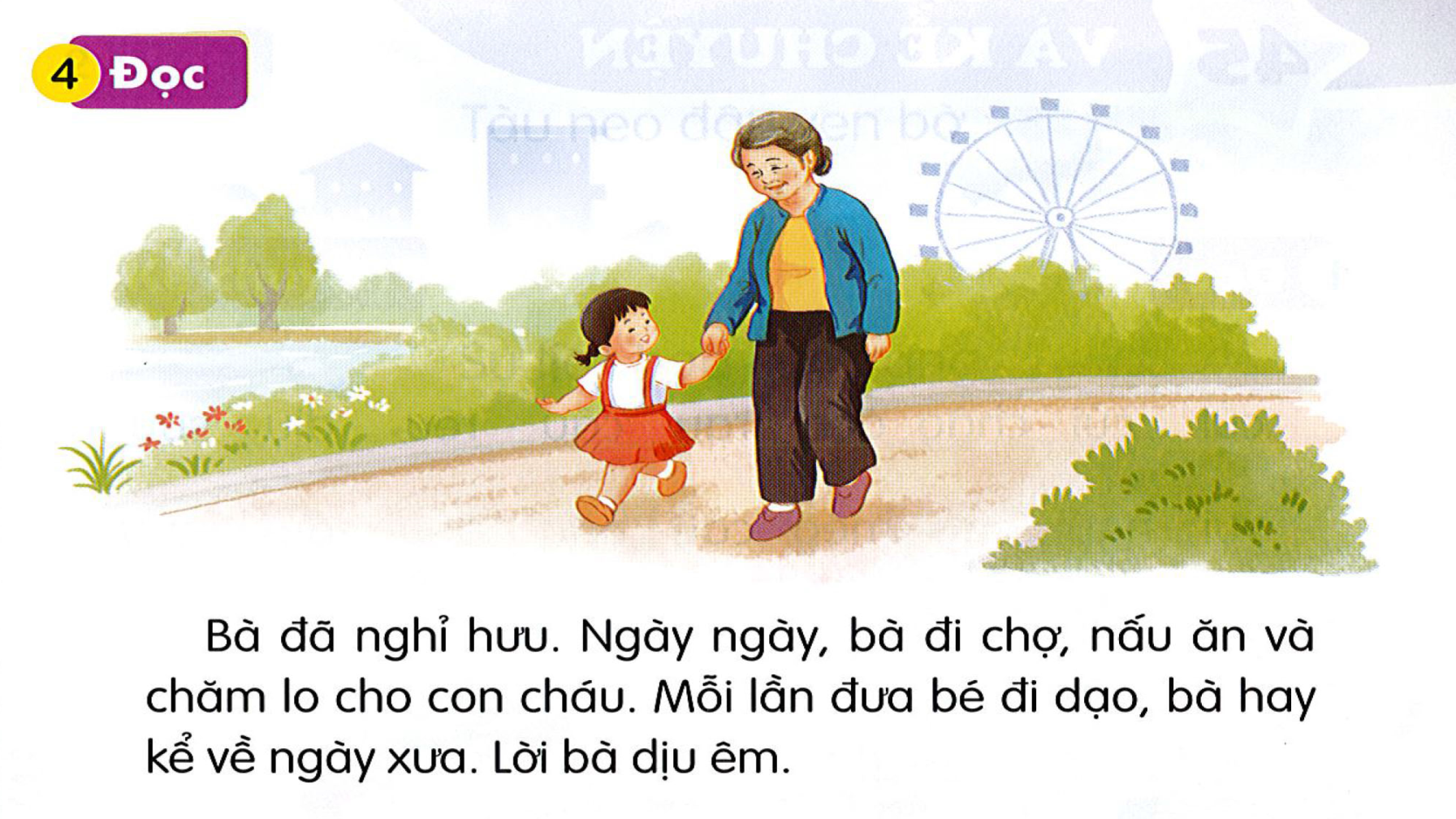 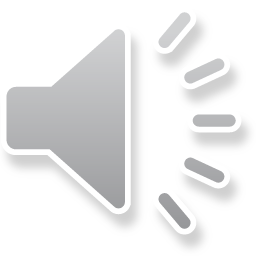 Bà đã nghỉ hưu. Ngày ngày, bà đi chợ, nấu ăn và chăm lo cho con cháu. Mỗi lần đưa bé đi dạo, bà hay kể về ngày xưa.  Lời bà dịu êm.
2
1
ưu
3
iu
4
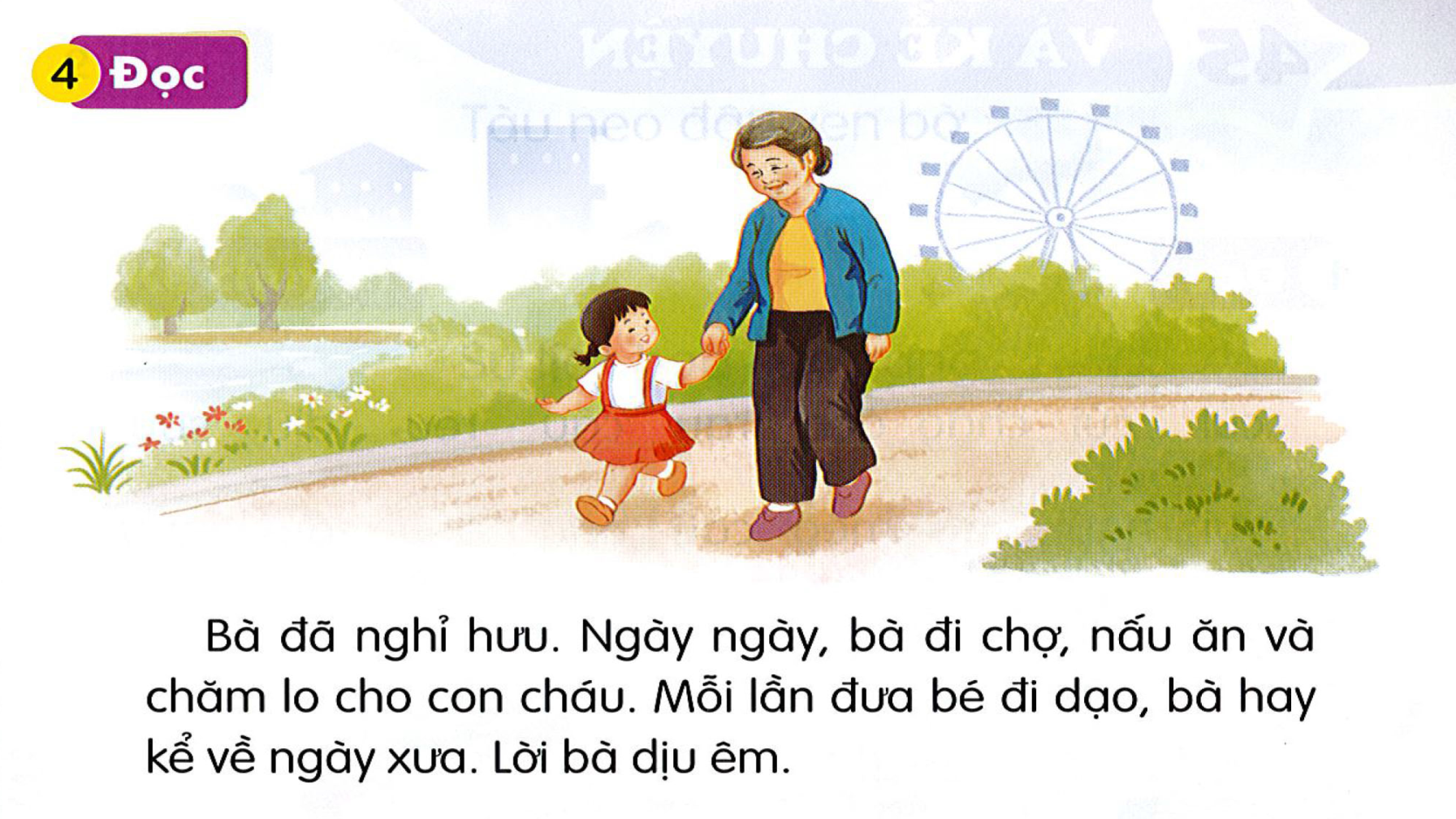 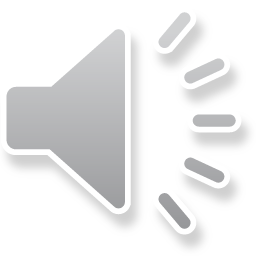 Bà đã nghỉ hưu.  Ngày ngày, bà đi chợ, nấu ăn và chăm lo cho con cháu.  Mỗi lần đưa bé đi dạo, bà hay kể về ngày xưa.  Lời bà dịu êm.
2
1
ưu
3
iu
4
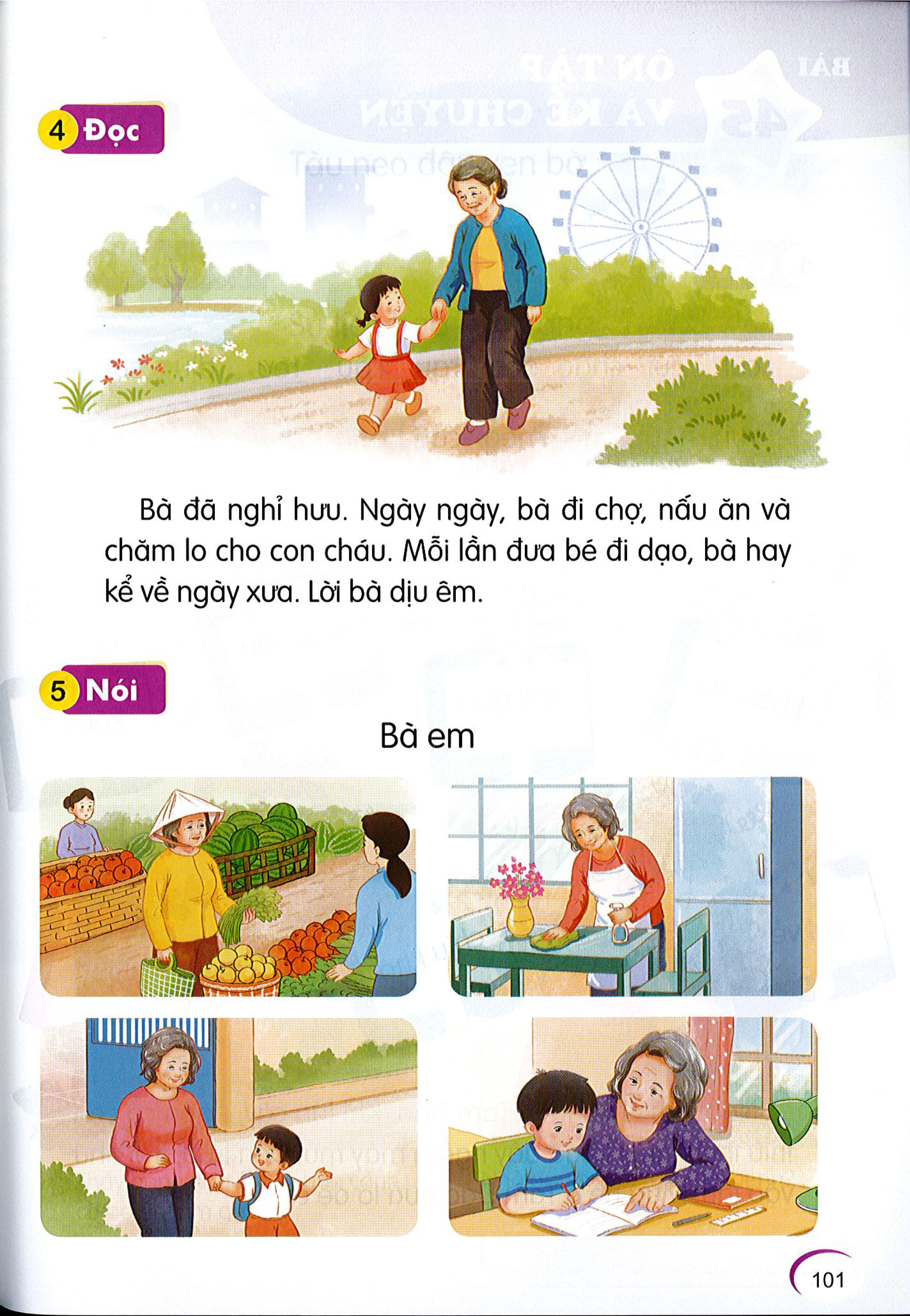 Bà em
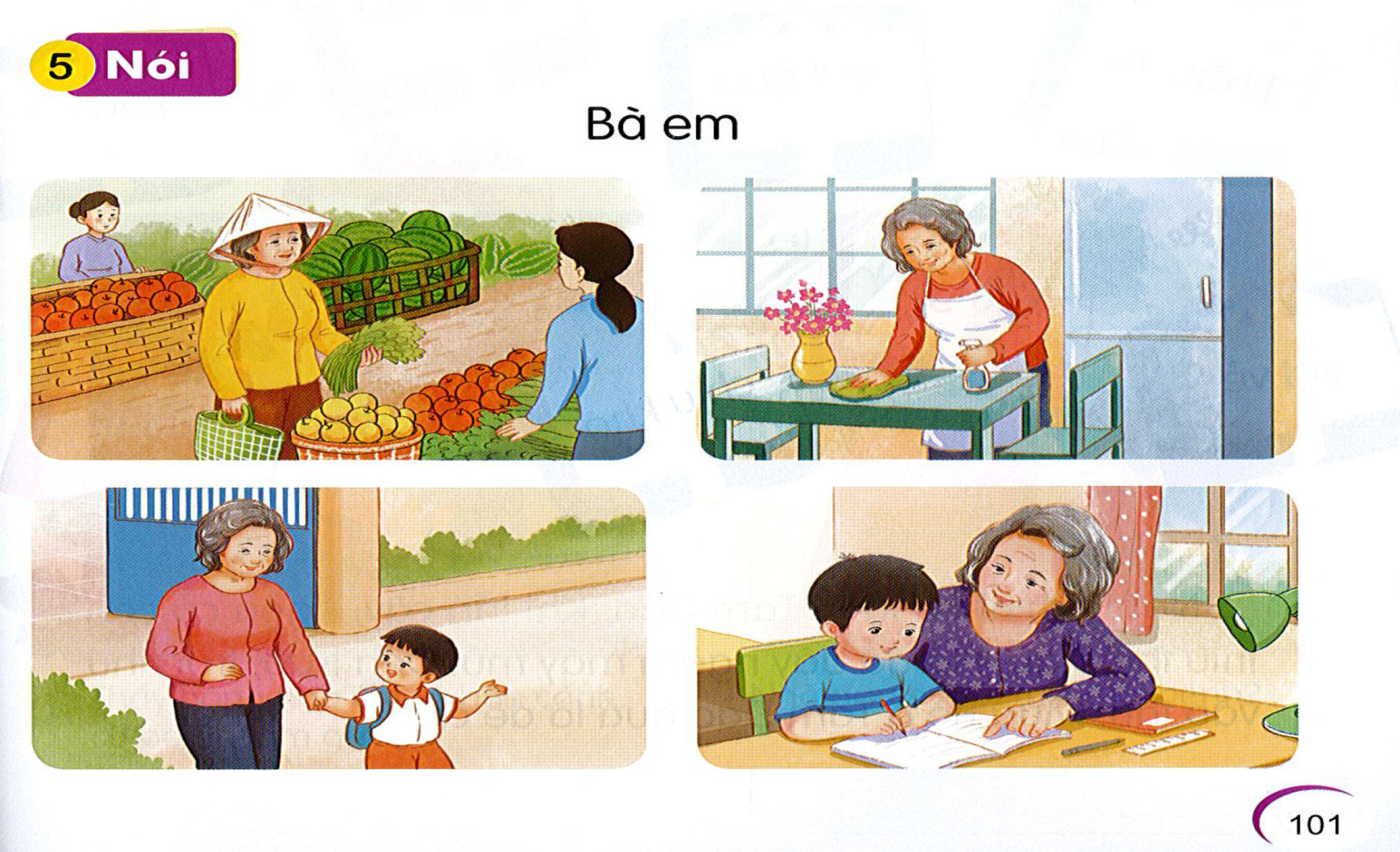 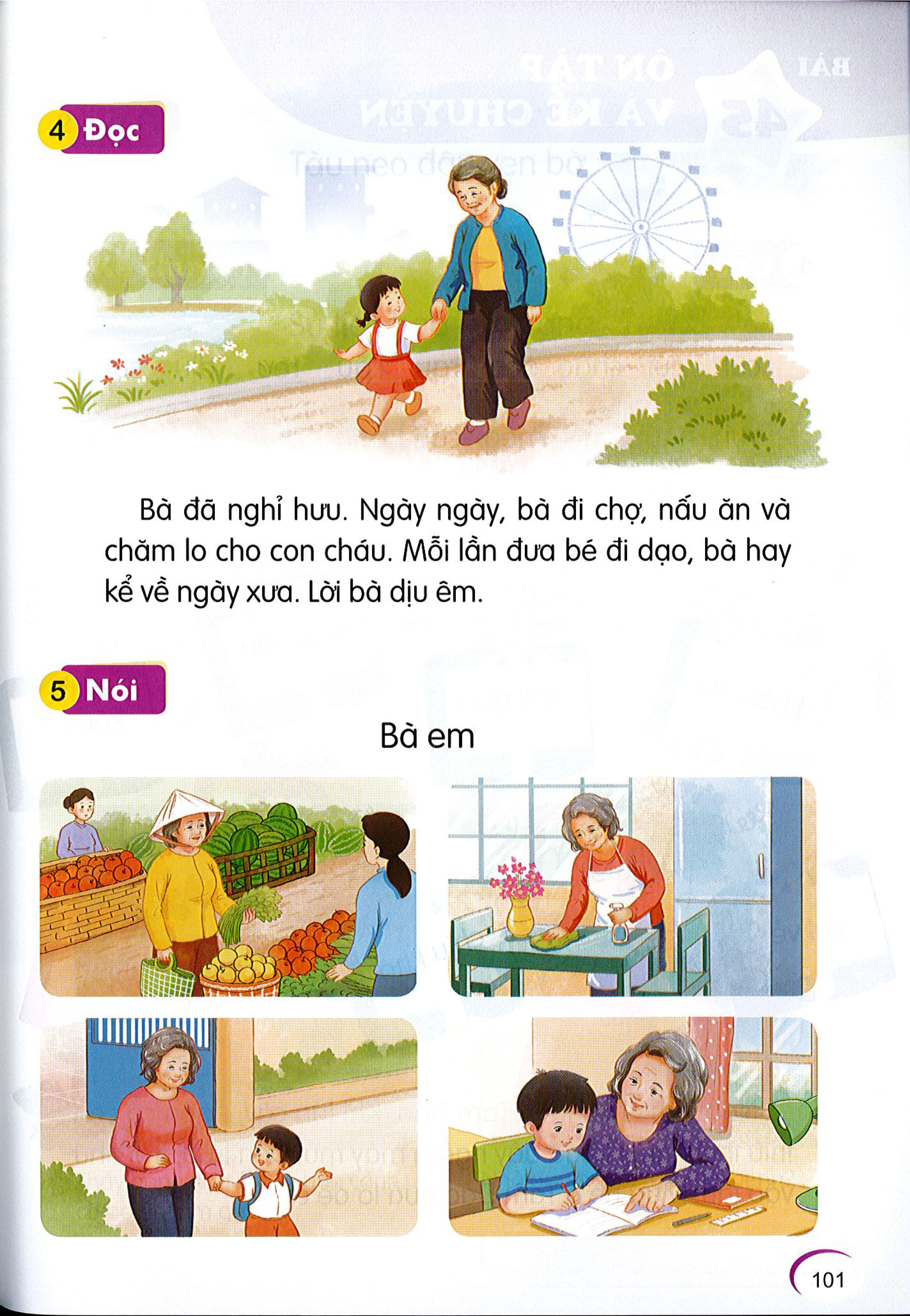 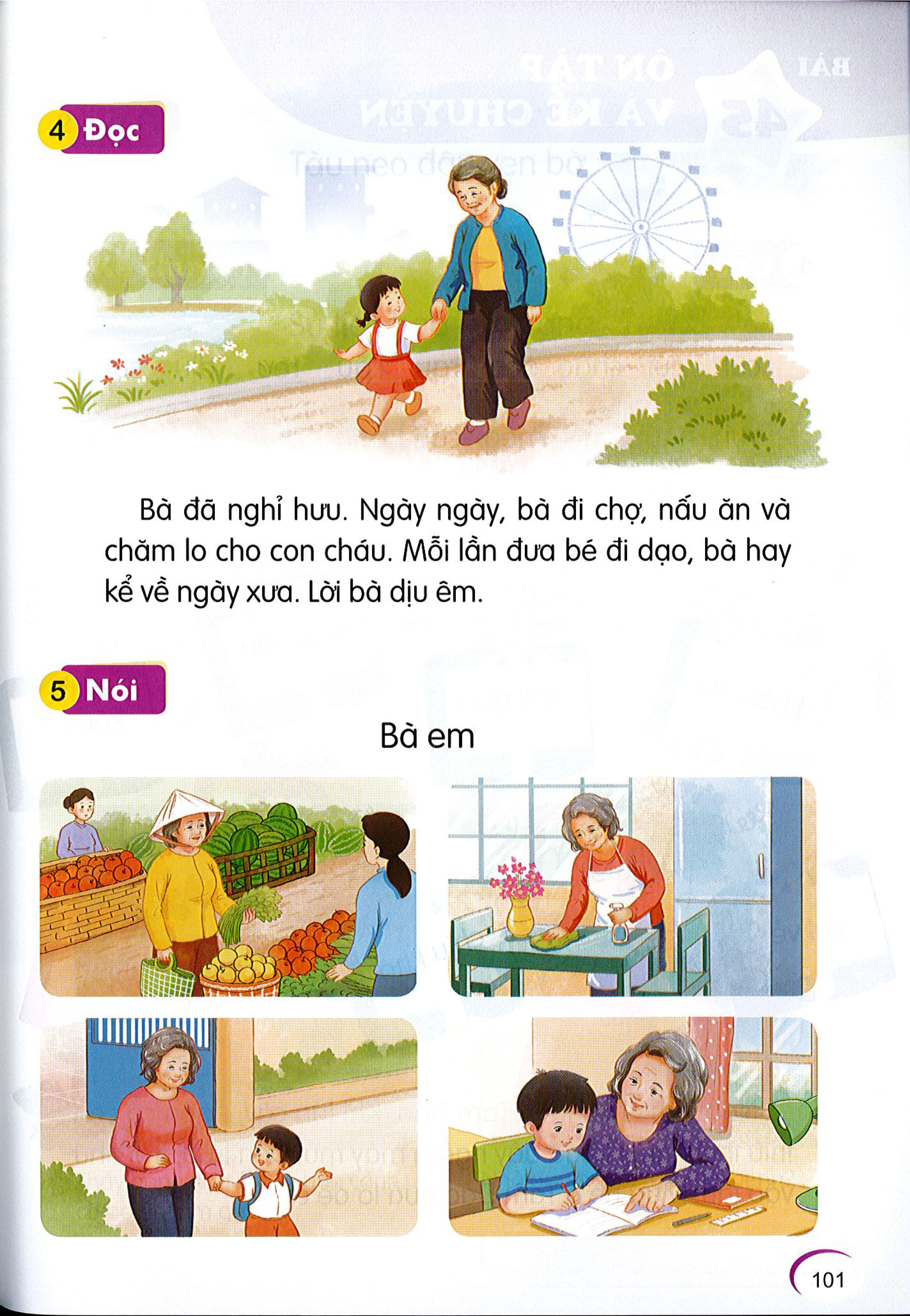 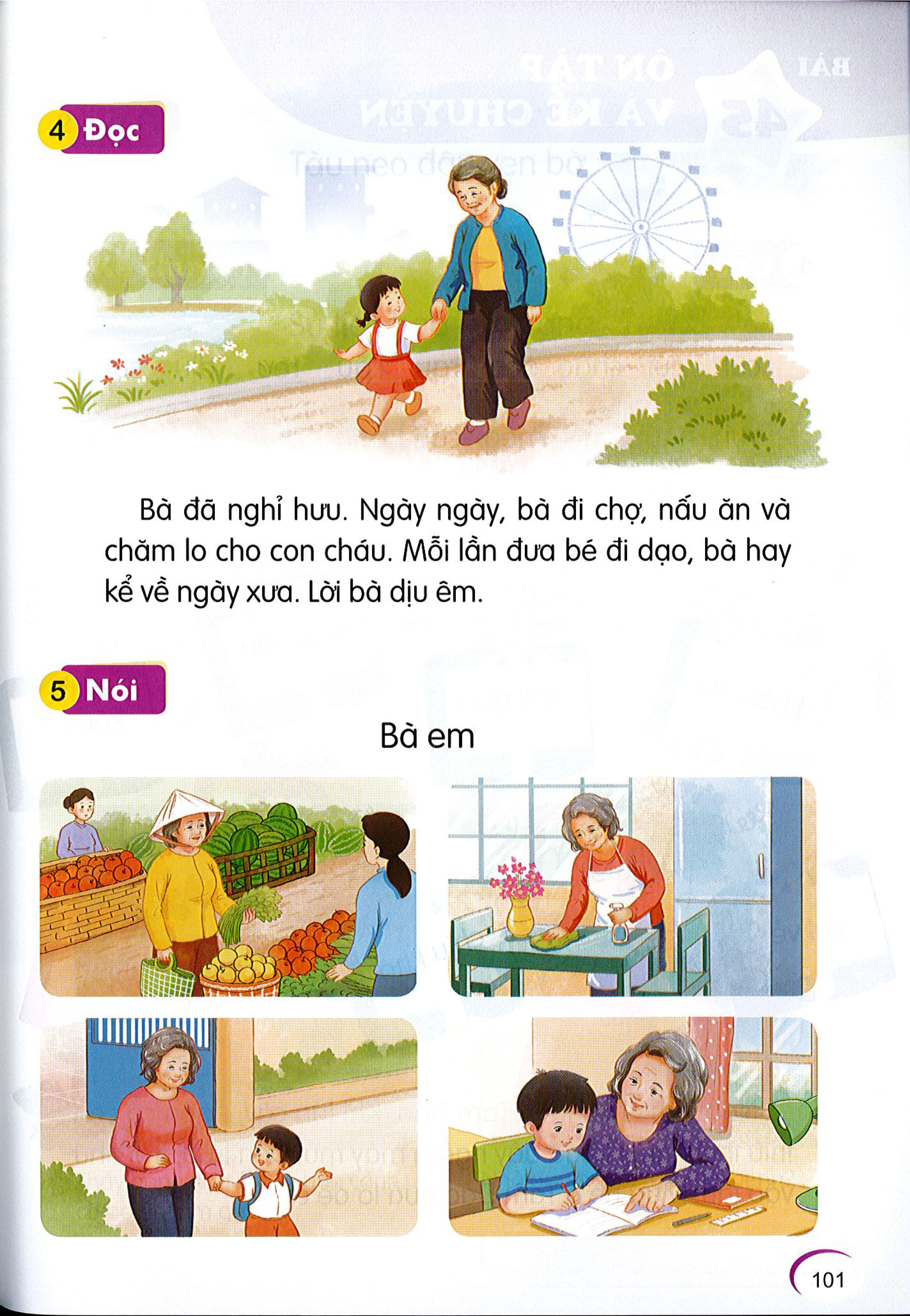 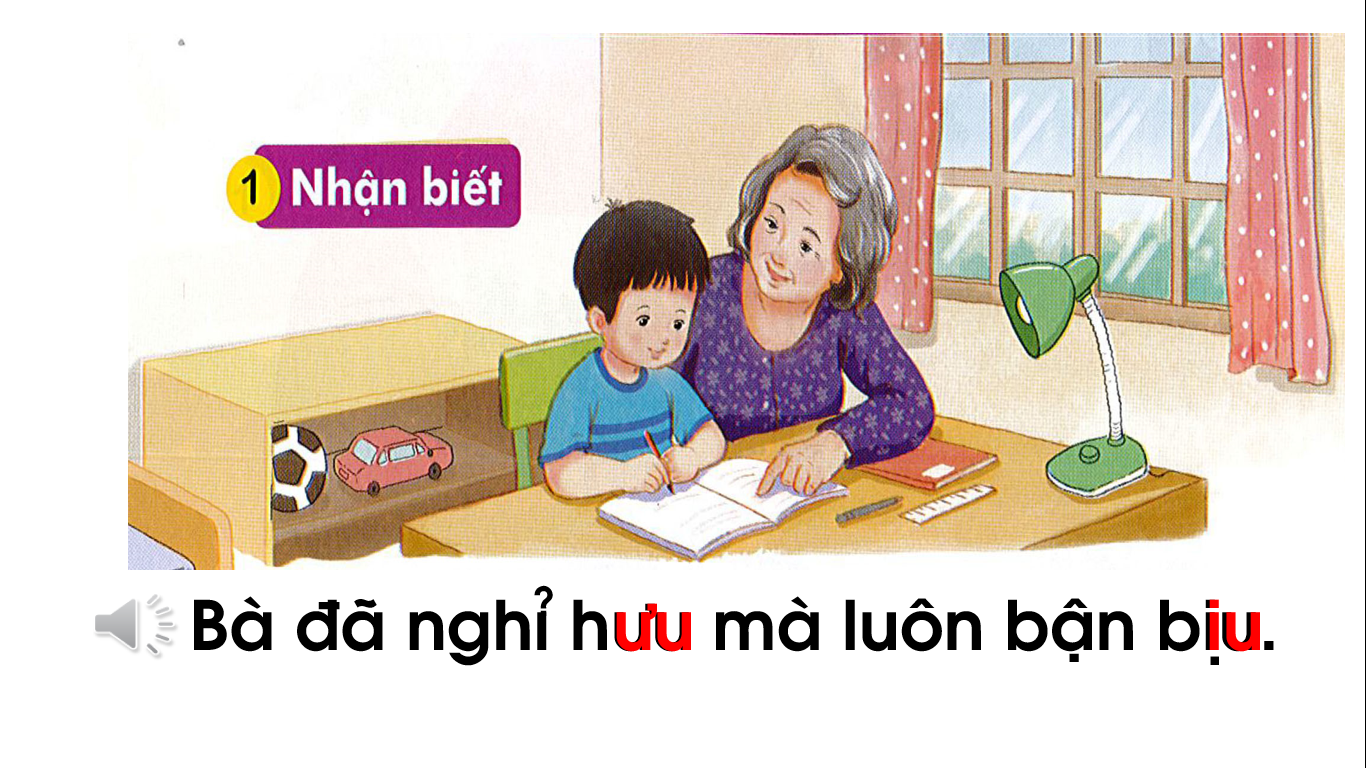 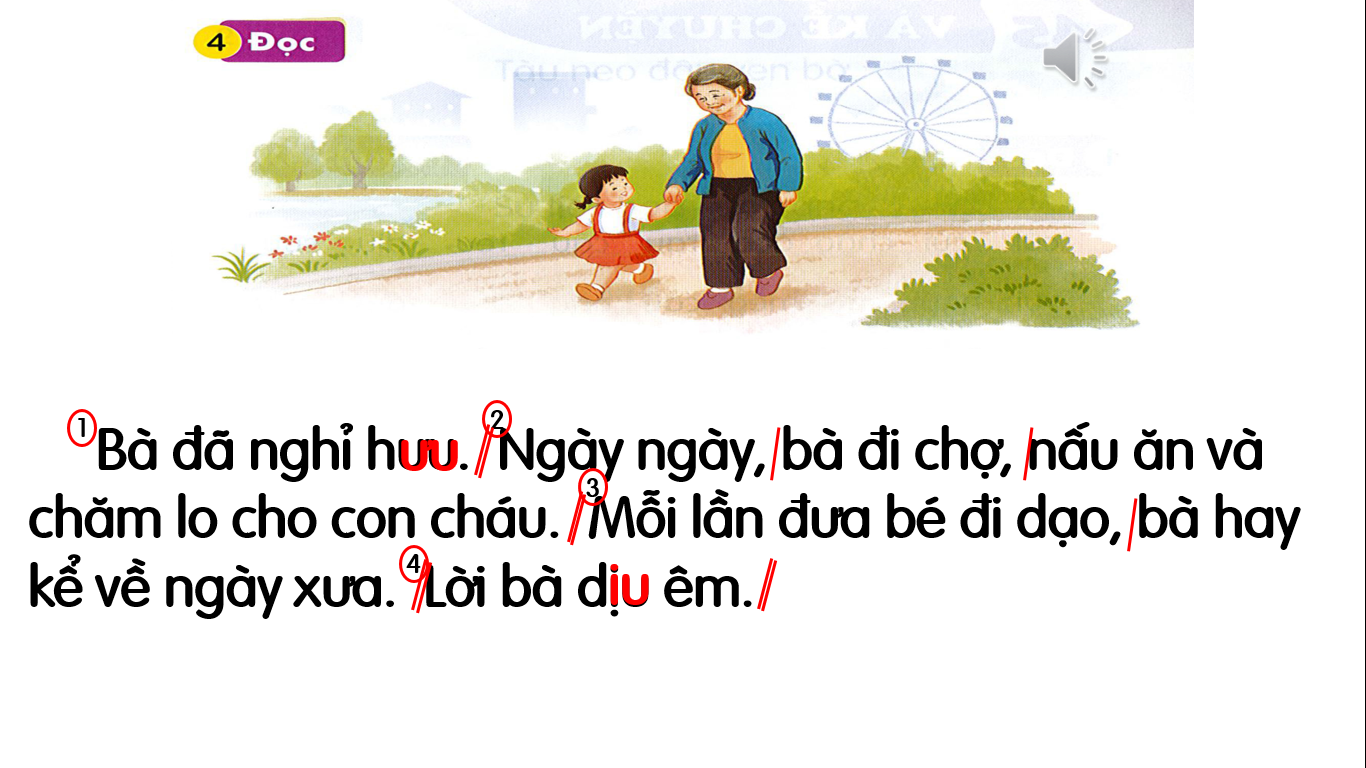 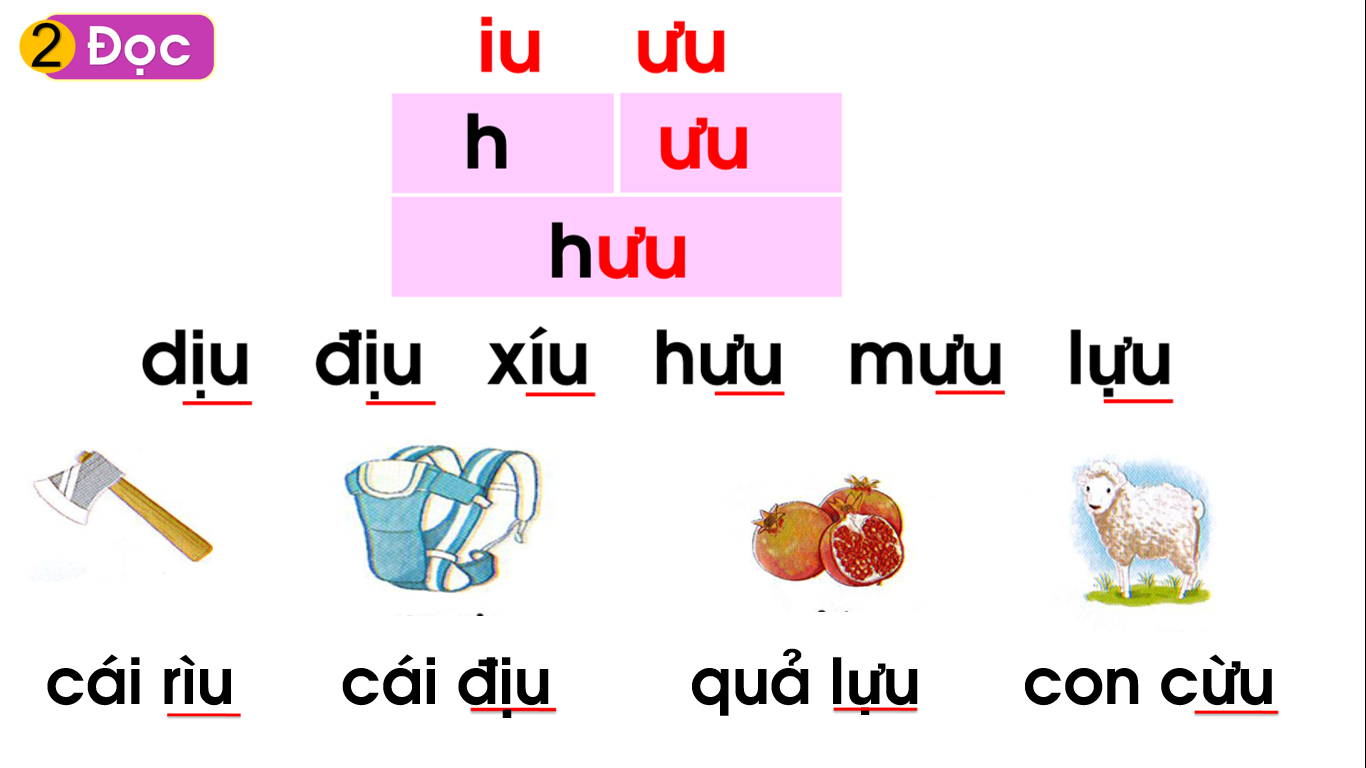 Bà em
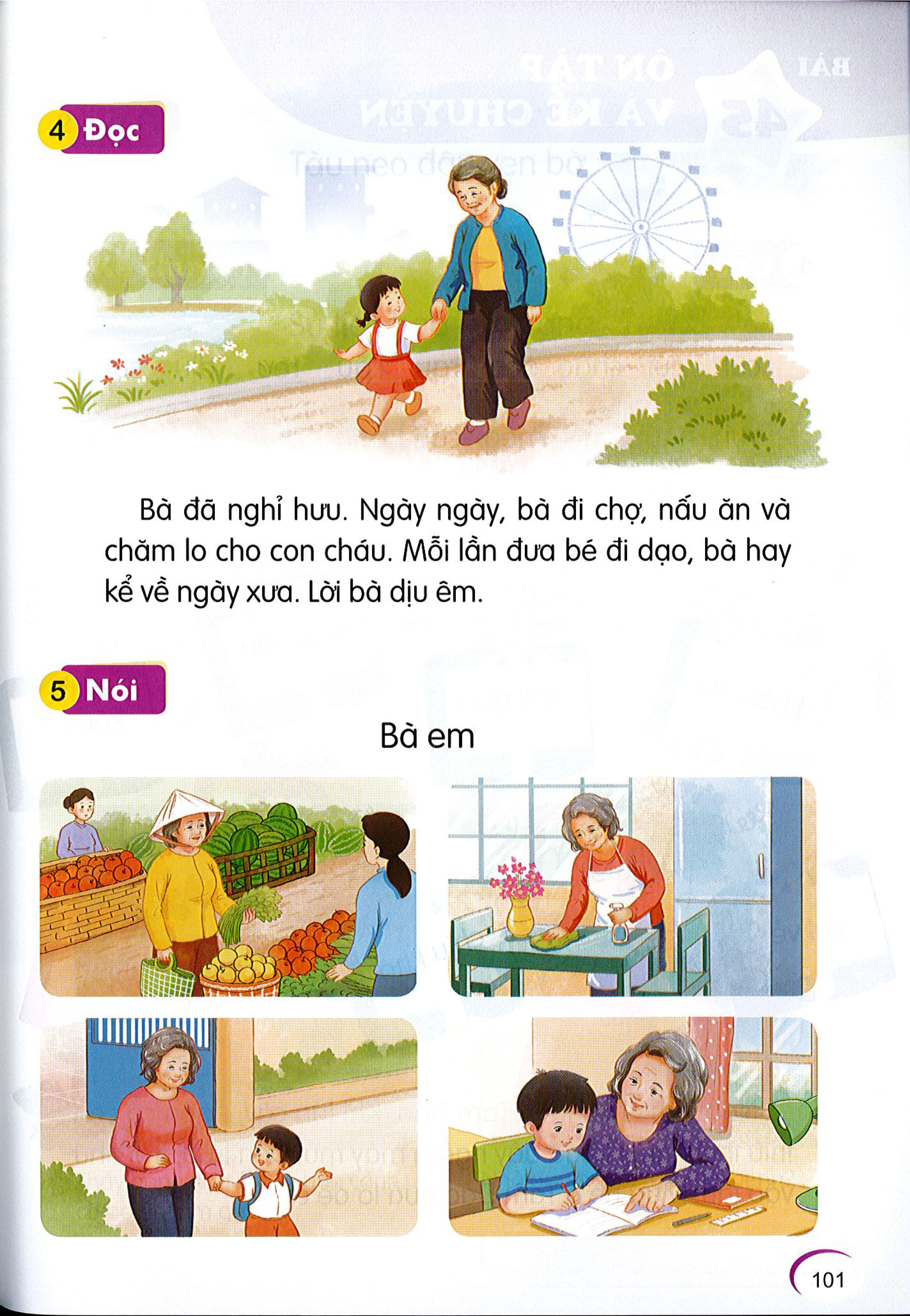 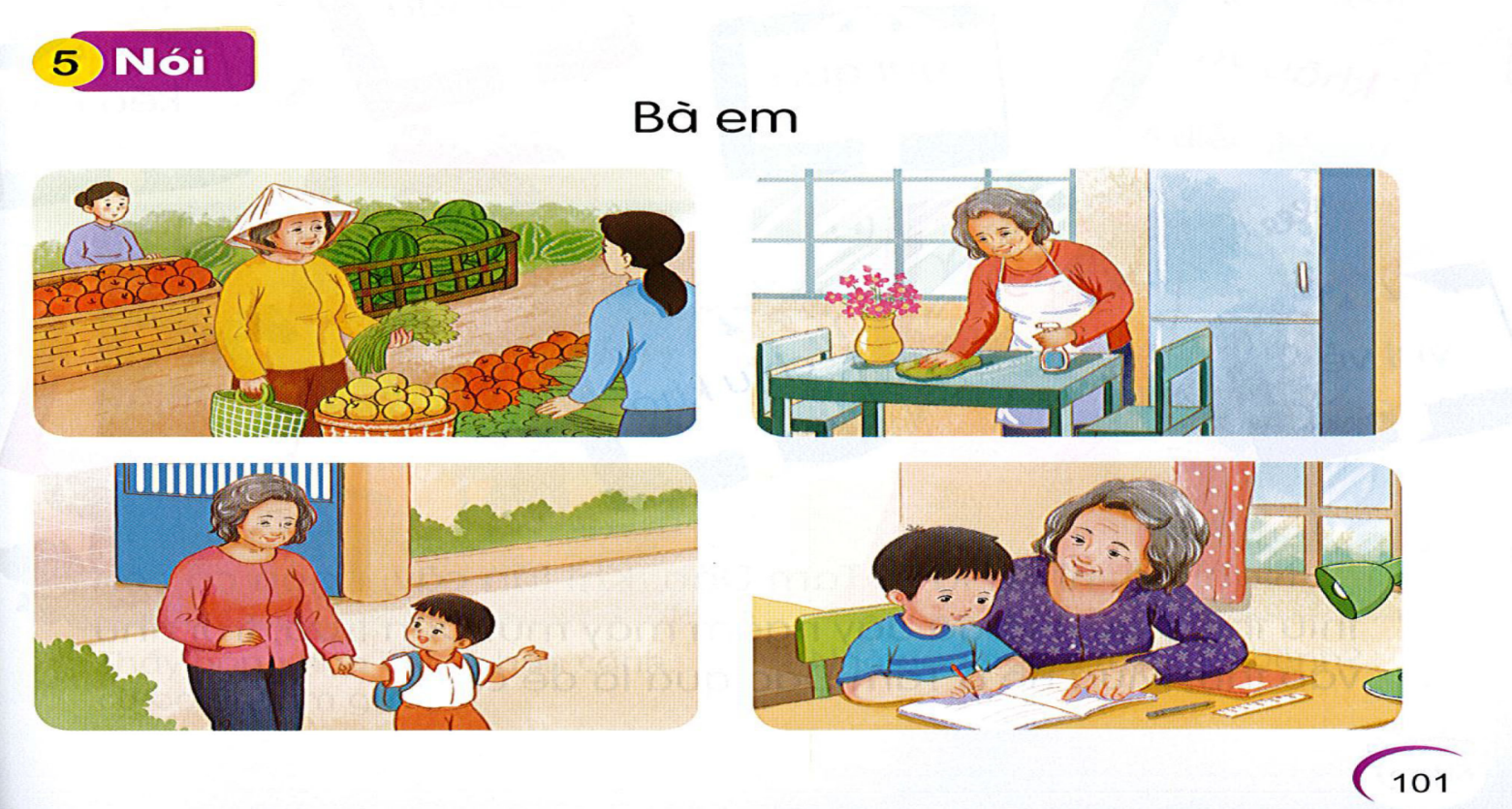 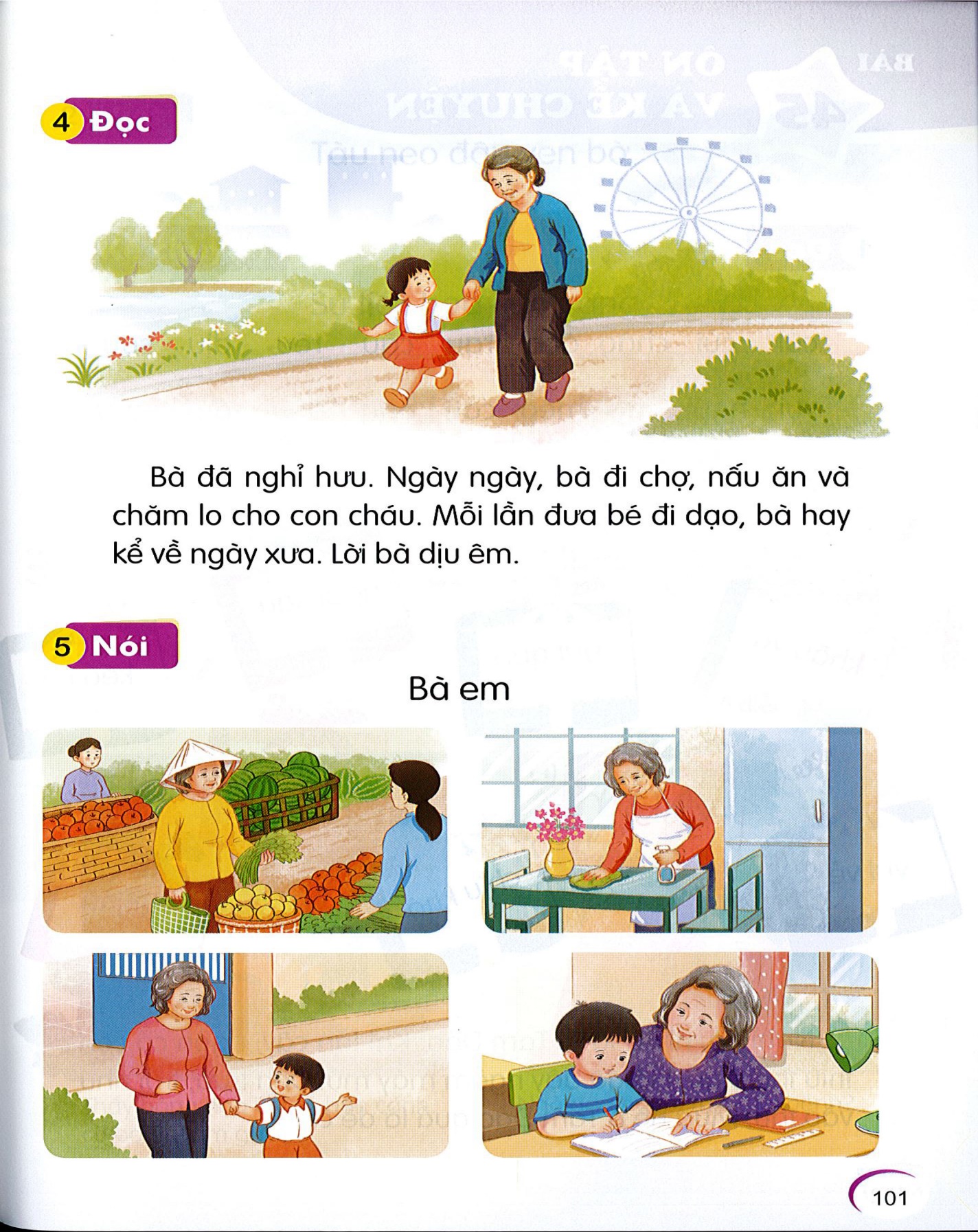 ViÕt
3
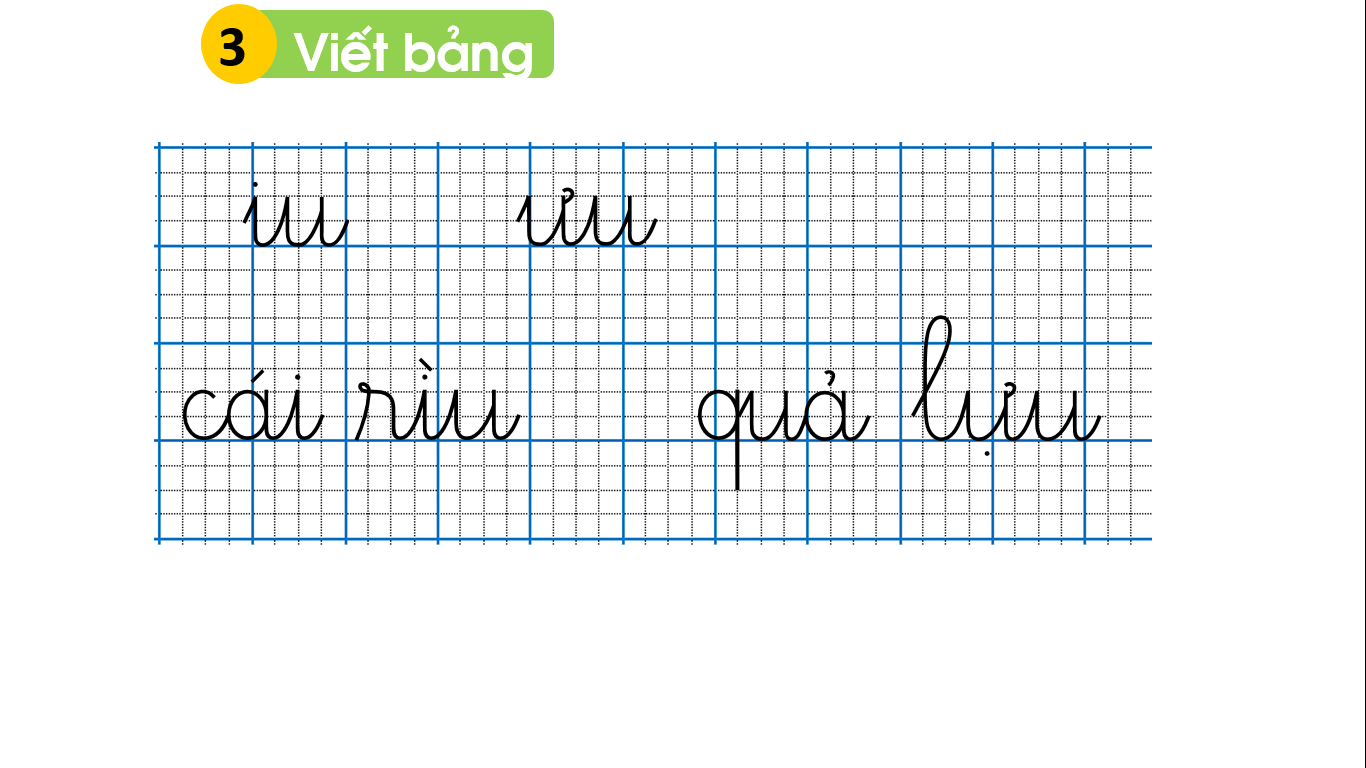 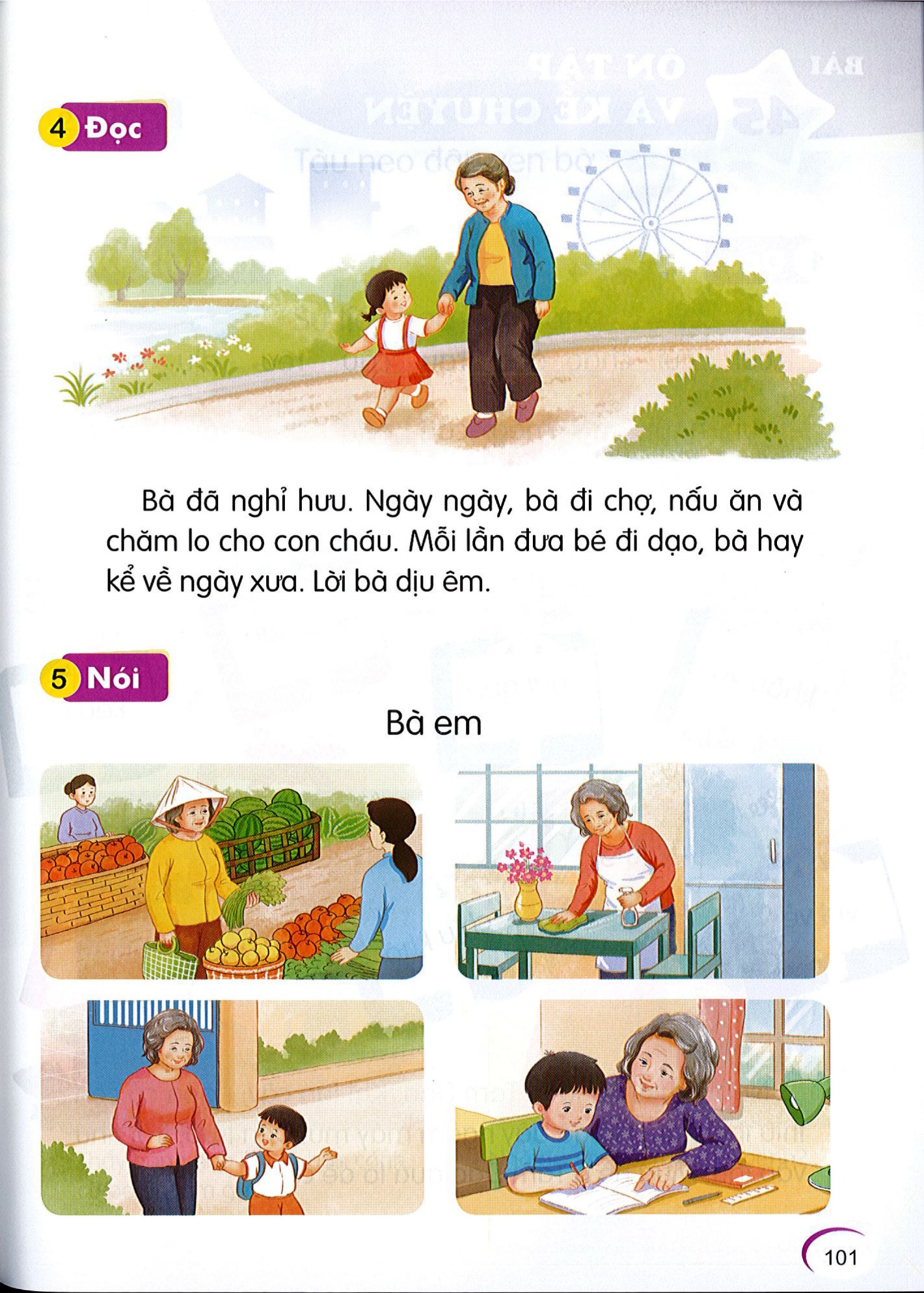 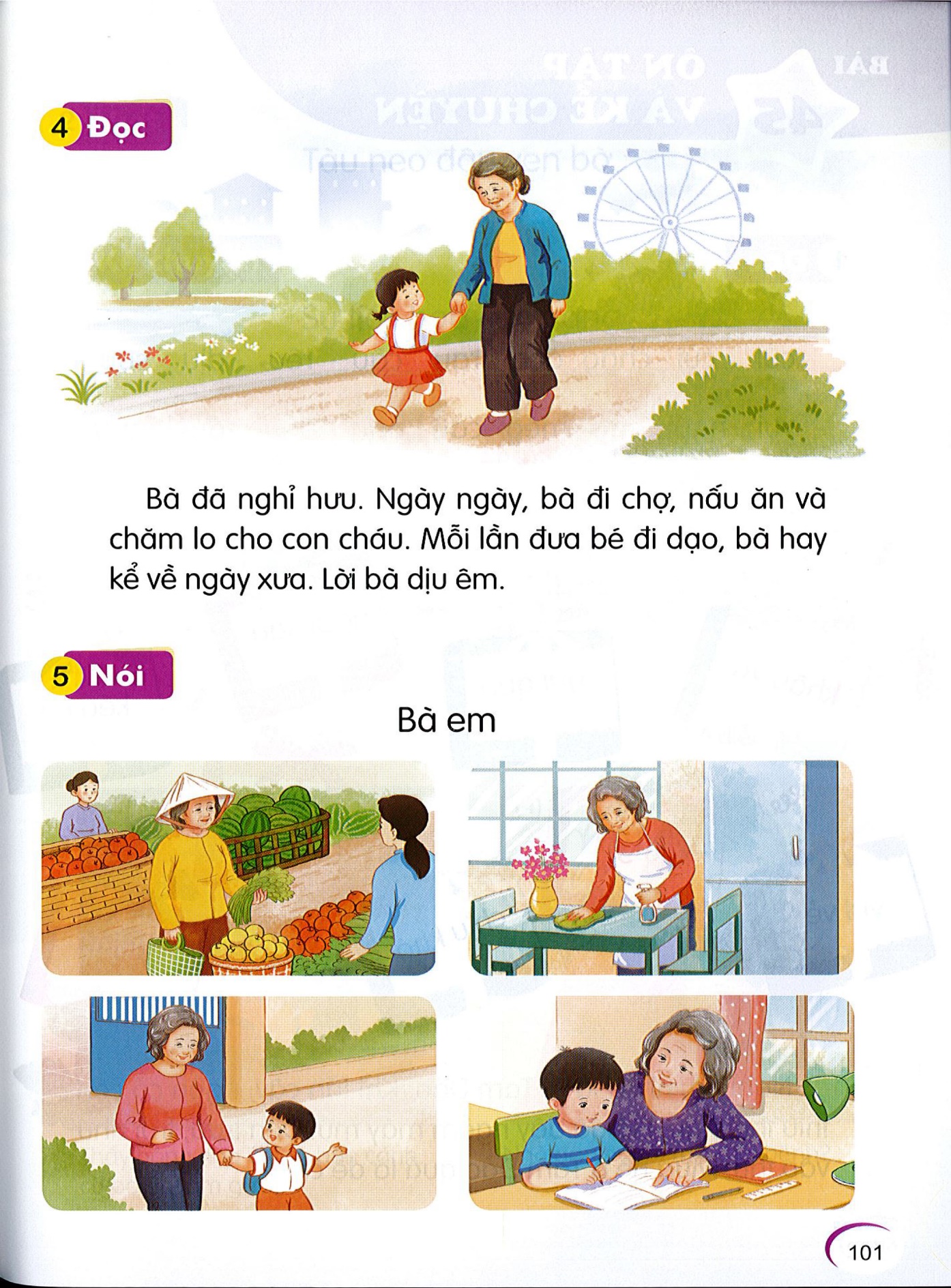 Đọc s¸ch nhÐ!
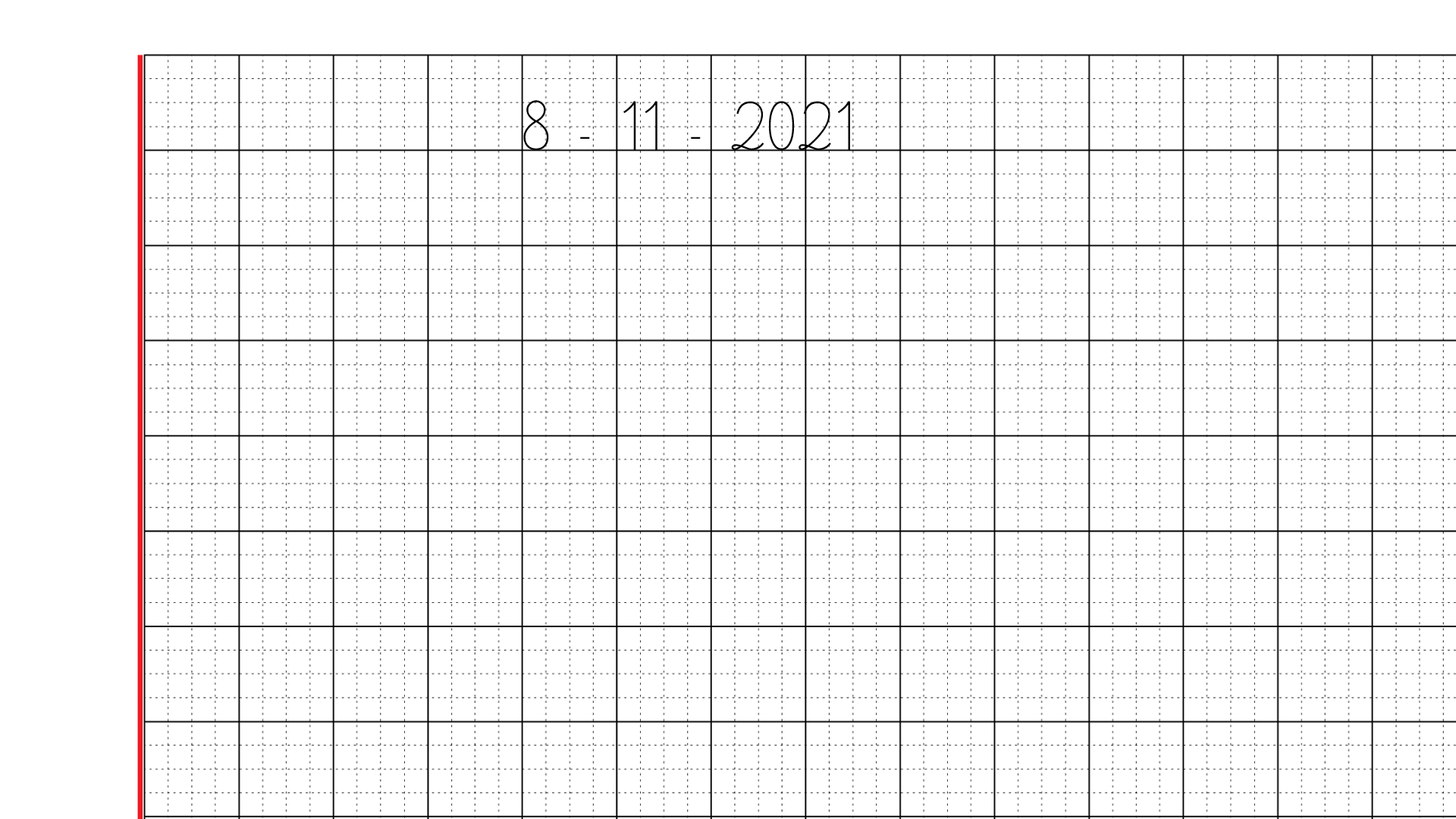 17 – 11 - 2021
Łu
Łu
Łu
Łu
Łu
Ŕu
Ŕu
Ŕu
Ŕu
Ŕu
cái
ǟìu
cái
ǟìu
cái
ǟìu
lựu
lựu
q
ʘả
lựu
q
ʘả
q
ʘả
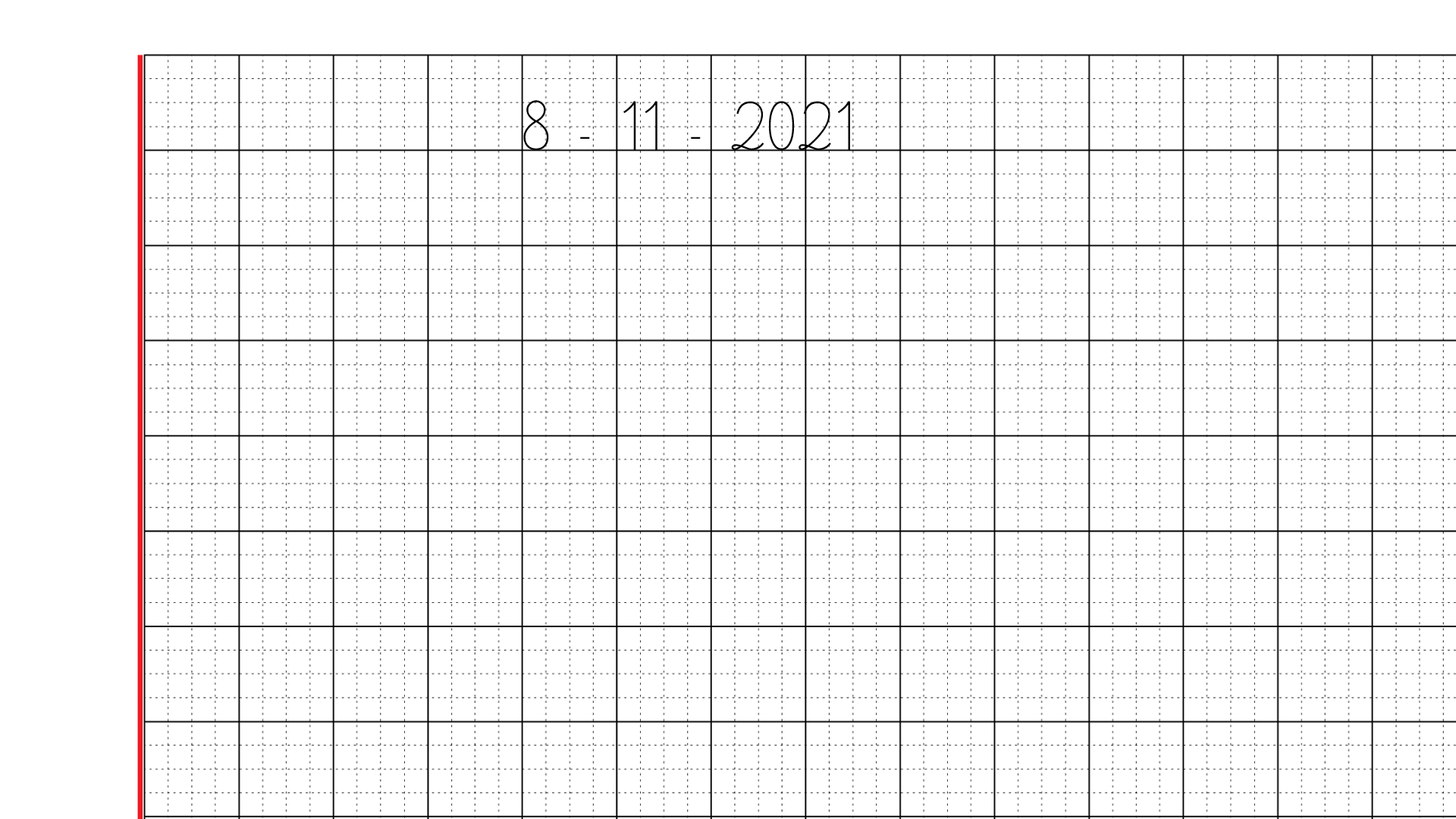 on, , ua, ay, âm, in, ui, eo.
cua đá,
cốm Εƞ,
tĈ tây,
ǻngċ sao,
tôm hùm,
nhảy dây, trại hè.
Εẹ bạn hân đan áo len cho bố,
em mai và cả bạn ấy nữa.
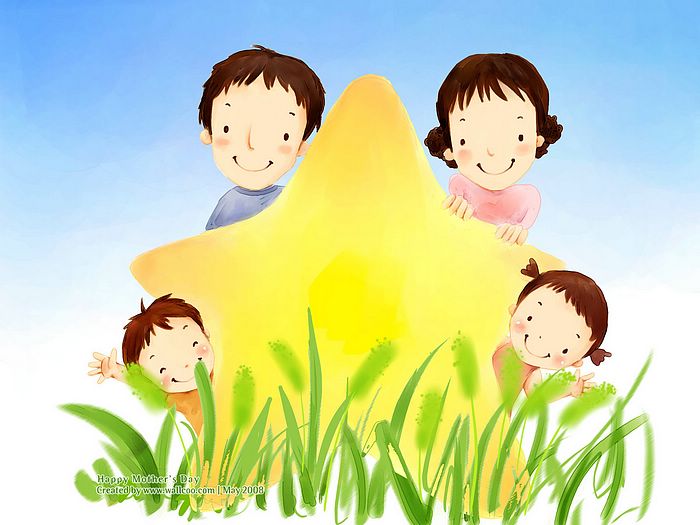